Экосистема. Структура экосистемы.
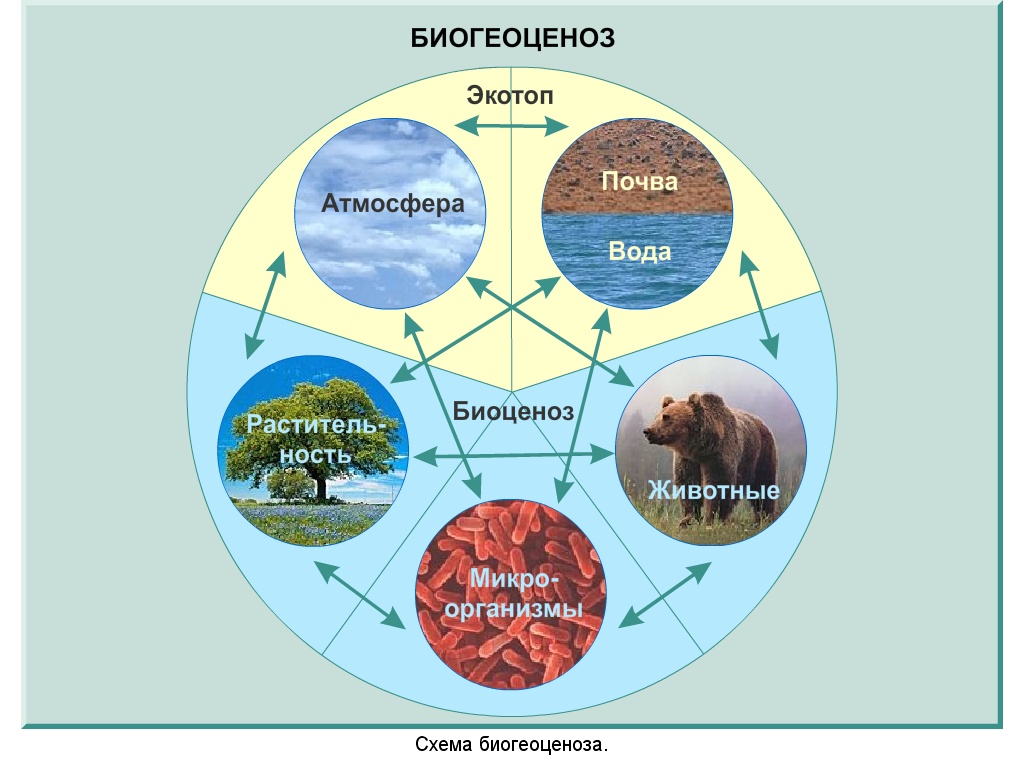 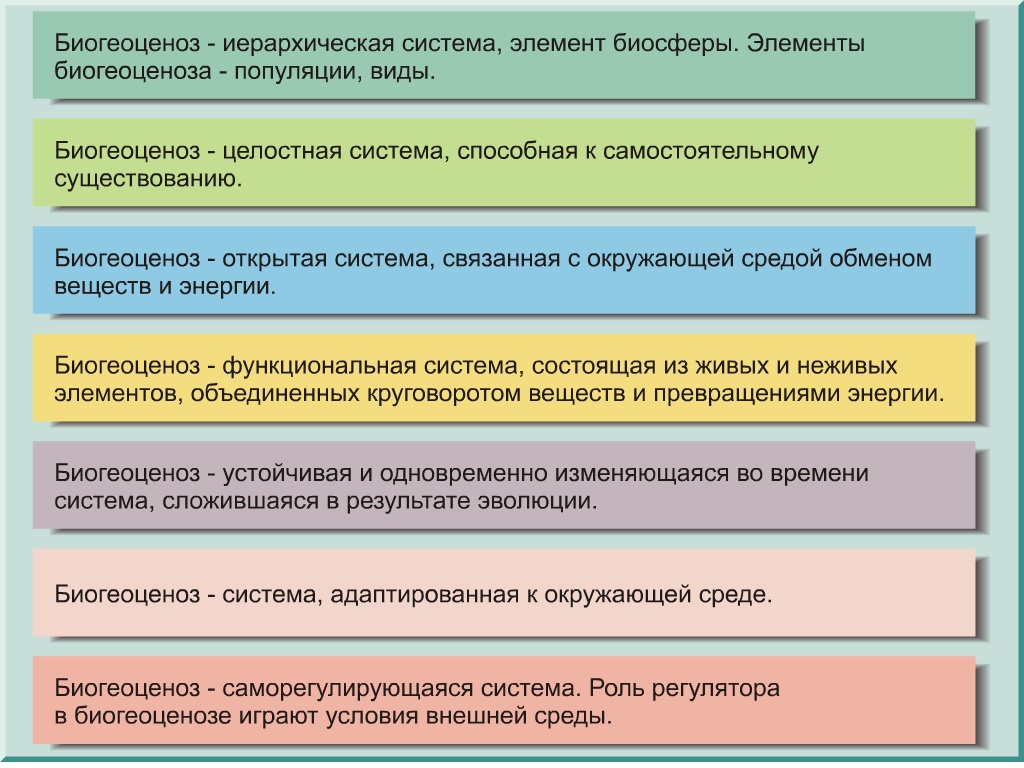